Муниципальное   автономное  дошкольное образовательное учреждениедетский сад «Солнышко».
Конспект  совместной деятельности взрослых и детейпо изобразительной деятельности
( конструирование - ручной труд)
Старшая группа
 Тема: «Солдатская пилотка»
Составила: 
:воспитатель: Ахаимова Ю.И


пгт.Верх-Чебула;2022г.
Образовательная задача: учить складывать бумагу способом оригами, закреплять умения по схеме выполнить задание.
Развивающая задача: развивать мелкую и общую моторику; развивать логическое мышление, внимание, память, воображение; творческие способности,
Воспитательная задача: воспитывать уважение к защитникам Отечества, воспитывать любовь к Родине и чувство патриотизма, уважение к папе. Воспитывать интерес к подготовке подарков
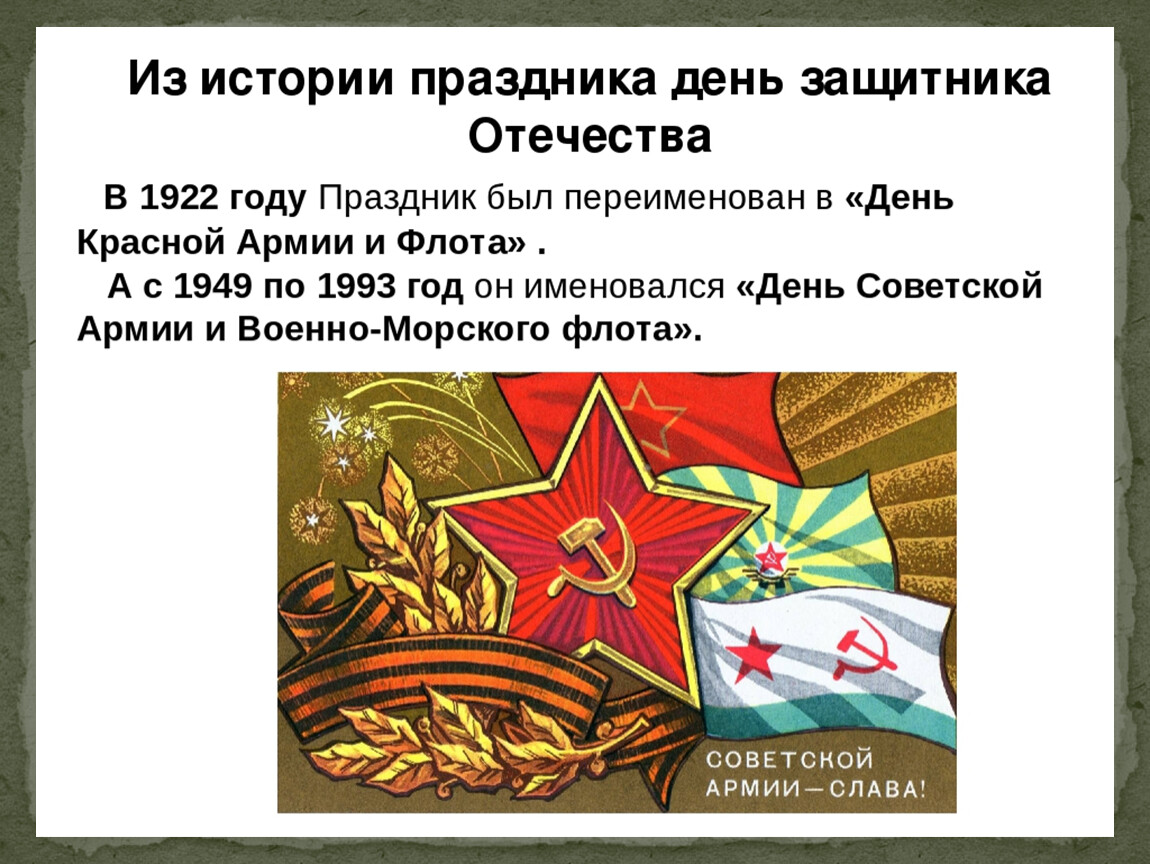 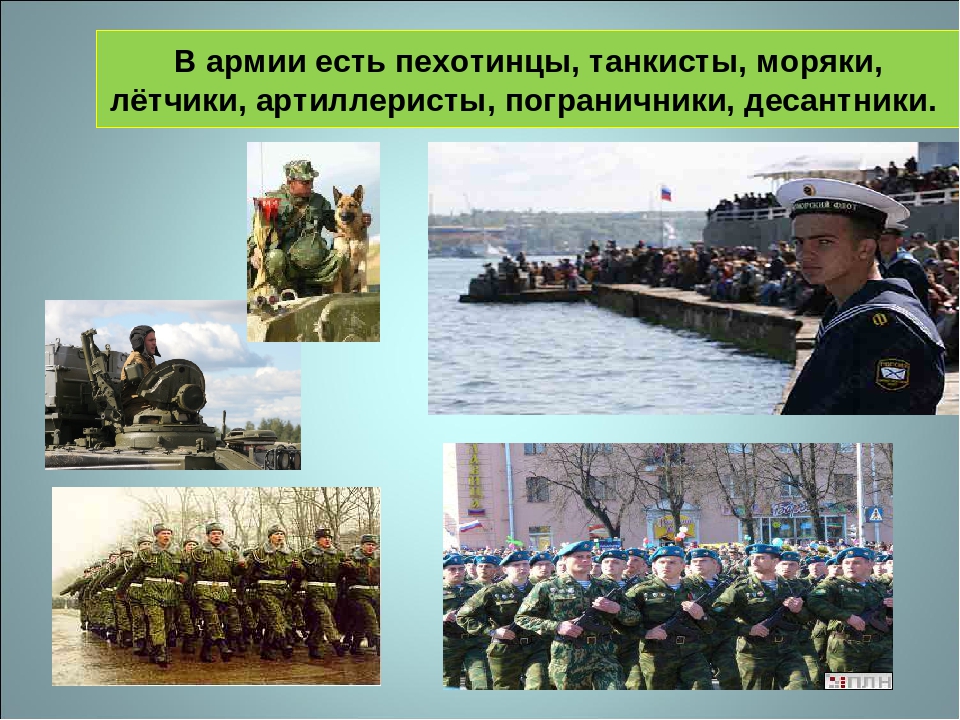 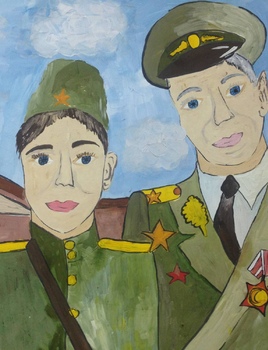 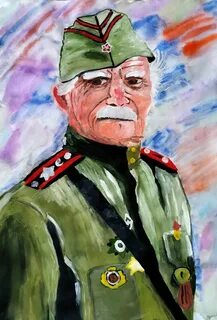 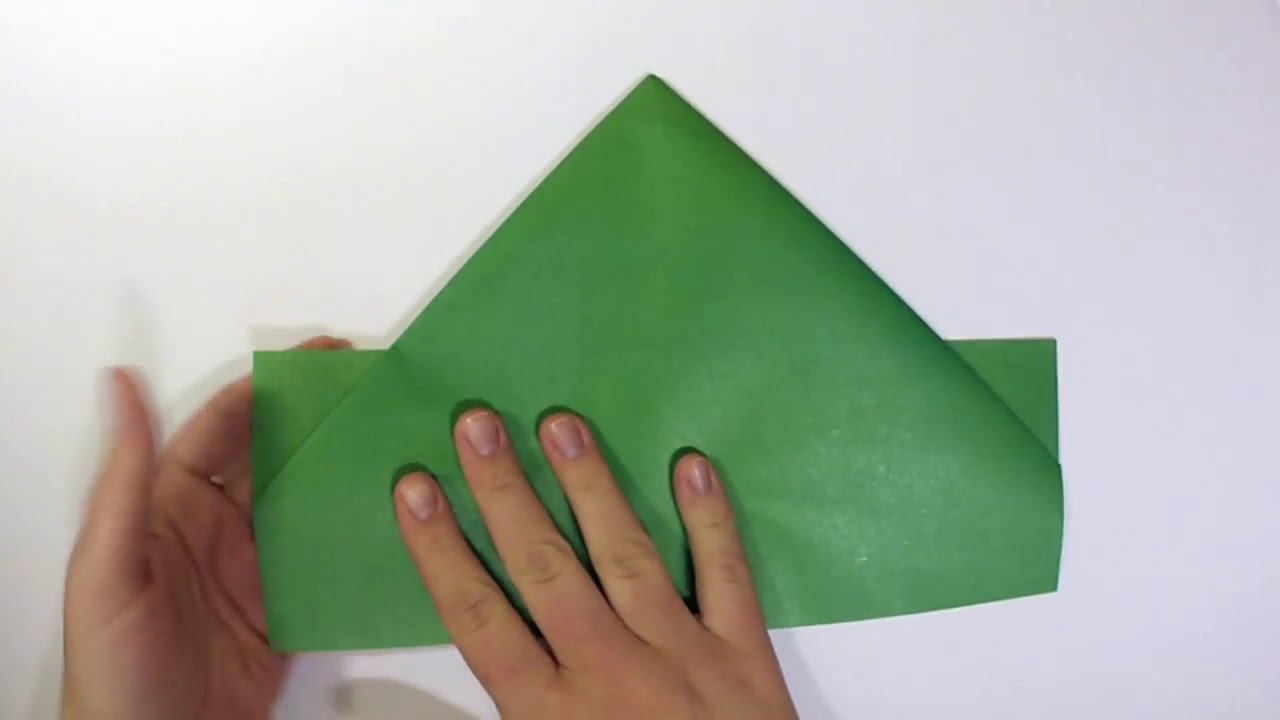 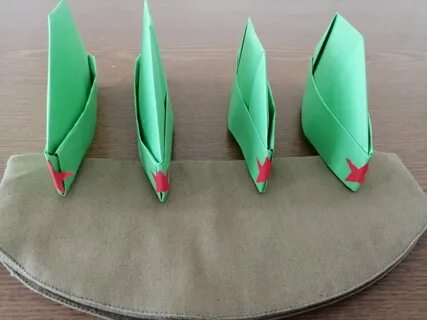 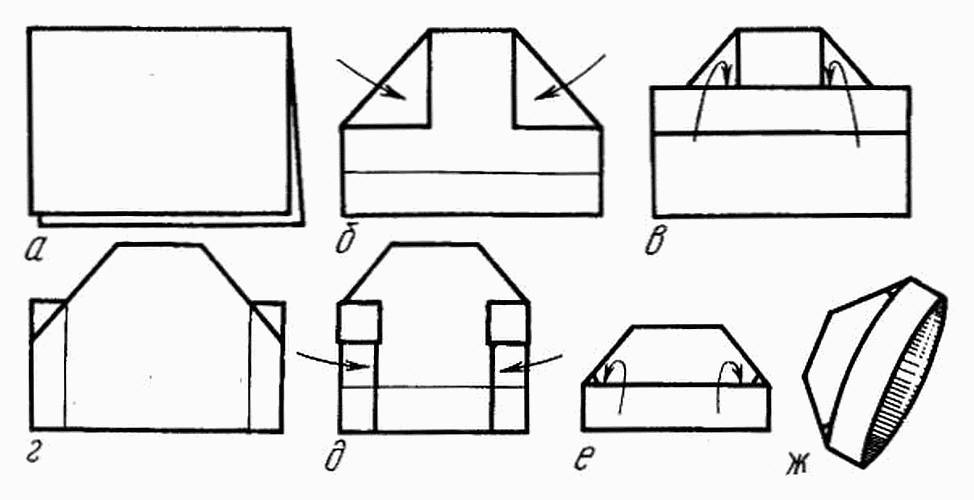 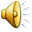